Plastic Injection TechnologyBMM 4843
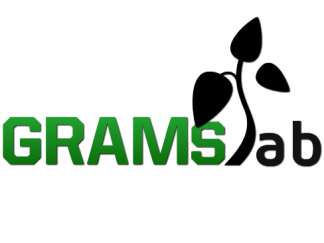 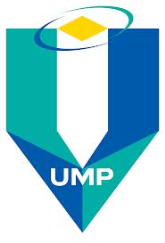 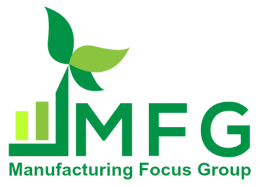 Additives
Wan Sharuzi Wan Harun
Faculty of Mechanical EngineeringUniversiti Malaysia Pahang
sharuzi@ump.edu.my
jihad_ku@yahoo.com
019 959 0039
09 424 6339
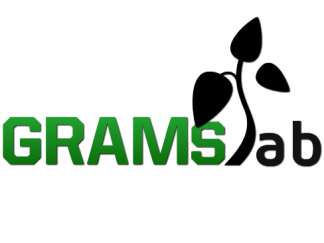 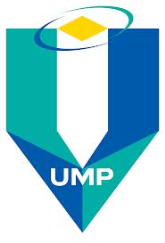 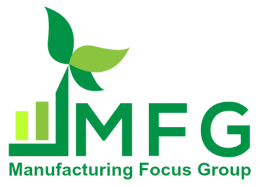 INTRODUCTION
In addition to the raw plastic materials, there are a number of other ingredients that may be  added to the plastic to modify its properties.
These other ingredients are referred to as additives and include plasticizers, fillers, reinforcements, stabilizers, flame retardants, colorants, lubricants and many others.
It is essential that the engineer understand  the need for some of the additives and their impact on the molding process.
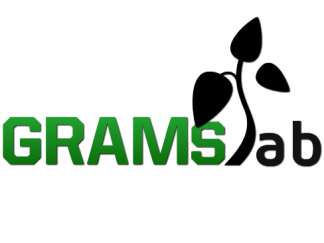 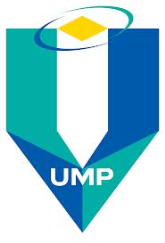 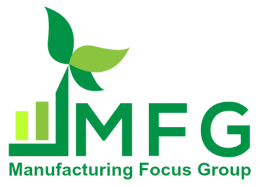 1. Fillers & Reinforcements
Fillers and reinforcements are added to the  plastic primarily to increase the stiffness of the plastic part and/or increase the other mechanical properties of the part.
Additives that are used to increase the mechanical strength of the part are usually referred to as reinforcements.
Common fillers include calcium carbonate (powdered  limestone), talc (powdered mineral that has a slippery or soapy  feel), carbon black (as a black colorant and, as a protector against  UV radiation) and silica (a very small, spherical-shaped mineral).
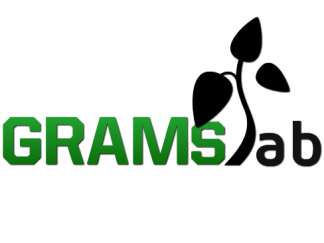 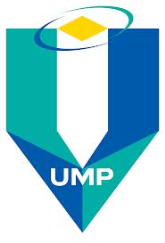 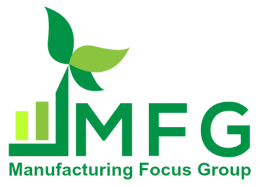 Most of the reinforcements added to plastics take the form of small fibers, powders or flakes.
The most common reinforcement is a glass fiber that is like a very fine monofilament [.009 to .013mm in diameter].
The strands are cut to short lengths (less than  6.35mm) and added to the plastic when it is formulated. 
Glass fiber reinforced nylon and polyester  materials are quite common and are quite  strong, often replacing die cast metal parts.
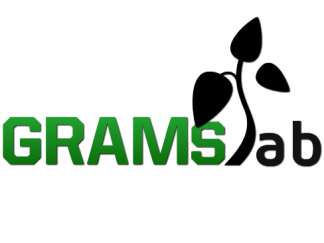 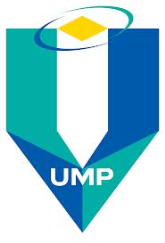 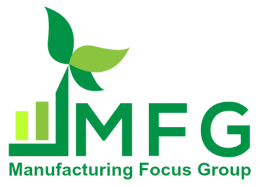 The glass reinforced material requires special molding considerations and is very abrasive to the metal surfaces with which they come into contact.
As if these are not enough, fibers are also made from carbon, graphite, and metal, enhancing the resulting part strength and even further complicating the molding of the parts. 
Some metal fiber reinforcements are added to provide electrical conductivity.
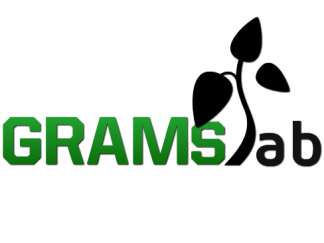 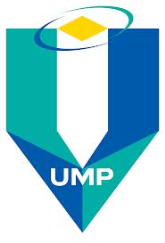 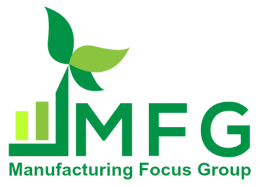 In addition to powder and fiber forms, some reinforcements are in the form of a flake. 
These flake reinforcements include those  made from mica (a lightweight mineral), glass and aluminum.
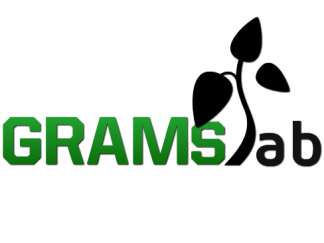 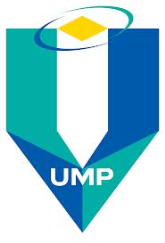 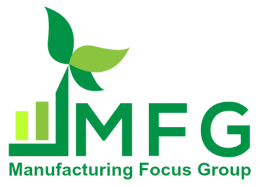 2. Plasticizers
Plasticizers are used to reduce the stiffness of the plastic part, making it more flexible.
In achieving the increased flexibility, plasticizers may also reduce the viscosity of the melt and function as a lubricant.
Plasticizers are frequently used in producing  parts made from PVC, increasing part  flexibility to a "rubbery" feel.
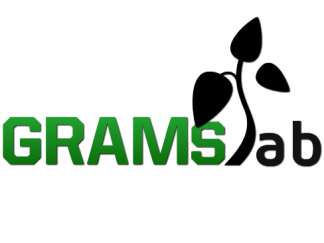 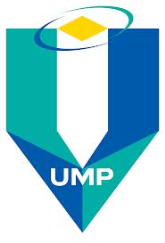 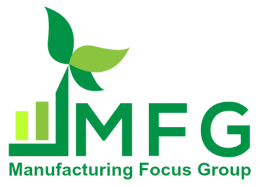 3. Stabilizers
PVC is a common object of both heat stabilizers and UV stabilizers.
When PVC is processed at too high temp,  degradation will occur and may be associated  with the release of hydrochloric acid.
Heat stabilizer are mixed with the plastic to help prevent degradation from excessive heat in processing.
Also important that the stabilizers be compatible with the resins to which they are added to avoid chemical or viscosity problems in molding.
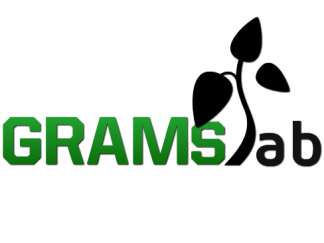 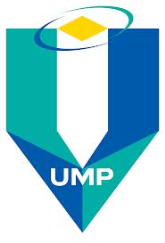 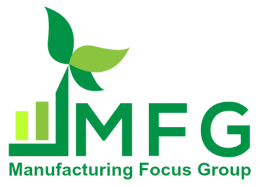 UV stabilizers are also important because  they increase the molecular stability of plastics that are exposed to light. 
UV stabilizers help increase the ''weatherability" of plastics exposed to sunlight in outdoor environments.
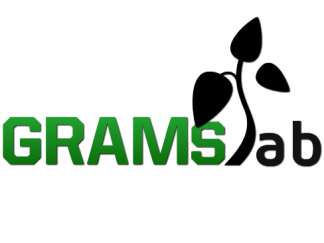 4. Flame Retardants
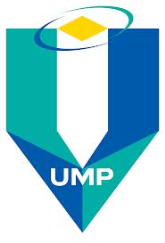 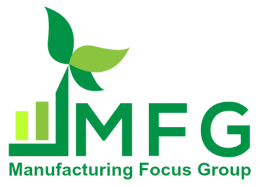 Each of everyday lives plastic product and equipment that people use, the degree to which each is flammable is very important.
Plastic products of the home, automobile, boats, and airplanes must be as resistant to burning and smoke generation as possible.
As a result, flame retardants and smoke suppressants are added to many plastics to control the undesirable effects that can result  from combustion.
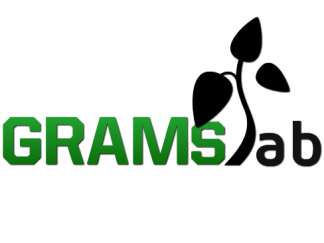 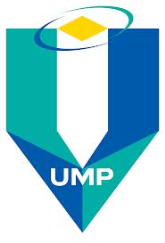 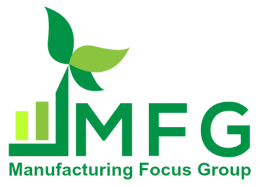 Flame retardants are added directly to the material when formulated allowing the molder to purchase flame retardant grades of material.
Unfortunately, most of these additives are corrosive to the metal surfaces to which they are exposed, requiring special protective  coatings to be used in the injection unit and the mold.
They also may accelerate resin degradation   and restrict the heat profile.
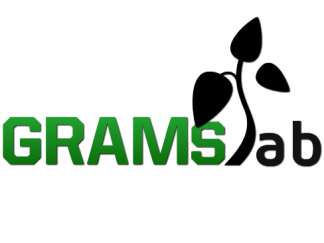 5. Colorants
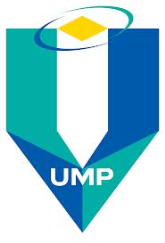 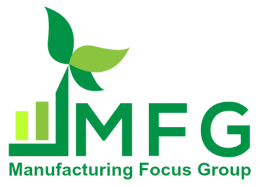 One of the advantages of manufacturing parts  from plastics is avoiding the need to paint the molded product.
Colorants may be added to the plastic allowing the entire part to be colored, not just the surface.
In order to accomplish this, pigments and dyes are added to the plastic, either as a part of the formulated plastic pellet, an additive pellet of colorant or as a liquid that is added to the plastic after it enters the injection unit.
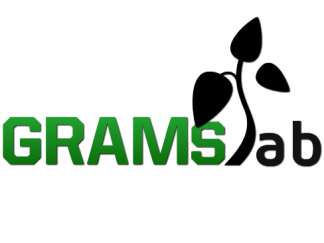 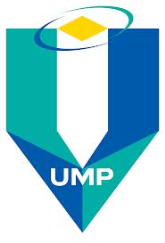 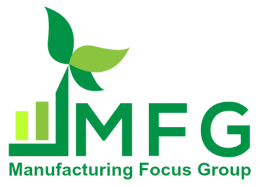 Pigments are not soluble in the plastic melt but are mixed in by a dispersion process.
Dyes are soluble and provide maximum color strength and brilliant at minimum cost.
Case Study 1
One molder found that the change from processing a non-reinforced material to one reinforced with fiberglass fibers required that his screws needed to be manufactured from a more wear resistant material, have deeper flights and less compression.  
In addition, he learned that the heat profile needed to be greatly altered to achieve the proper quality melt.
14
Case Study 2
Another molder discovered that the addition of carbon black to the HDPE he was processing required a screw that more aggressively mixed and sheared the material or the resulting melt had ''windows" or unmixed areas that would adversely affect the ''weatherability" of the resulting product.
15
Today’s Quiz
A molder was adding titanium dioxide to his material to alter the color of his parts. The Ti02 is a commonly used additive to achieve a very white coloration of the parts produced.
However, in a very short time, the molder discovered severe wear in his barrel and screw.
16
Research revealed that, the Ti02 can be very abrasive.
As an expert in injection molding process, you are tasked to solve the stated problem. 
Determine the potential section on the IM machine that requires attention to solve the problem.
Suggest the action needed to overcome the problem.
17
Answer to Quiz
It is requires that the injection unit components (screw, barrel, valve and end cap), and sometimes the runners and gates in the mold, be made from more wear resistant materials. 
In this case, the components were replaced with different, wear resistant materials and the wear previously experienced was no longer a problem.
18
Today’s Quiz Again
A FKM molder was using silicone as an additive in his process. 
Silicone is known for its chemical and physiological inertness and has good physical and electrical properties that don't change significantly from very low to very high temp.
Silicone is also water-repellant and anti-adhesive and is used as a lubricating agent, an anti-foaming agent and foam stabilizer.
19
However, after processing for a time, the molder began to observe tiny metallic particles embedded in the parts.
Identify potential sources of the identified tiny particles that found on the molded parts.
Discuss action required to be taken to eliminate the problem.
20
Answer to Quiz
The silicone erodes certain flight hard-surfacing materials used on the flights of screws. 
The screws were rebuilt and chrome-plated completely over the entire surface of the flights.
21
The lesson learnt
Any time an additive is added to a material, there will be an important effect on the molding process that will likely require changes in the processing profile and/or equipment. 
Be alert for these effects and take corrective action before costly remedies are needed!
22